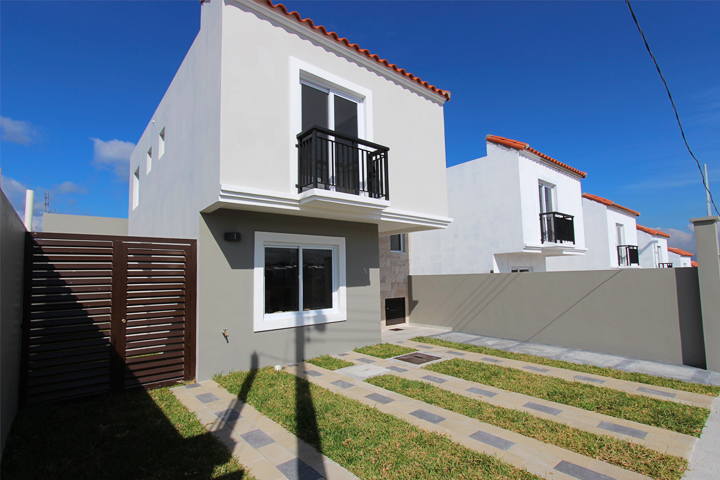 BRT1234
EN VENTA
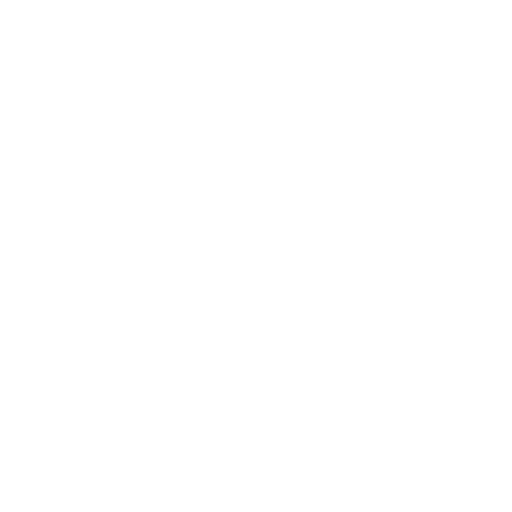 103 Mts²
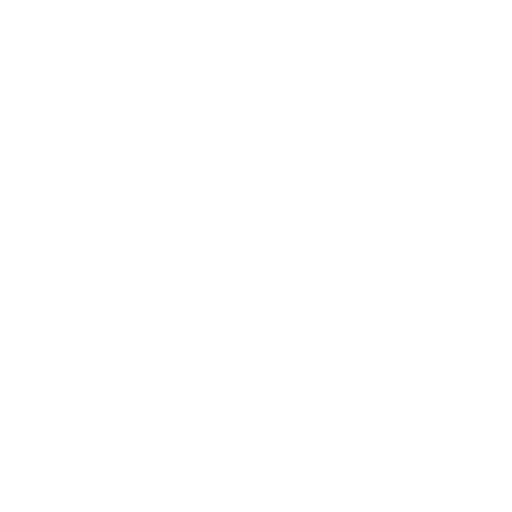 3
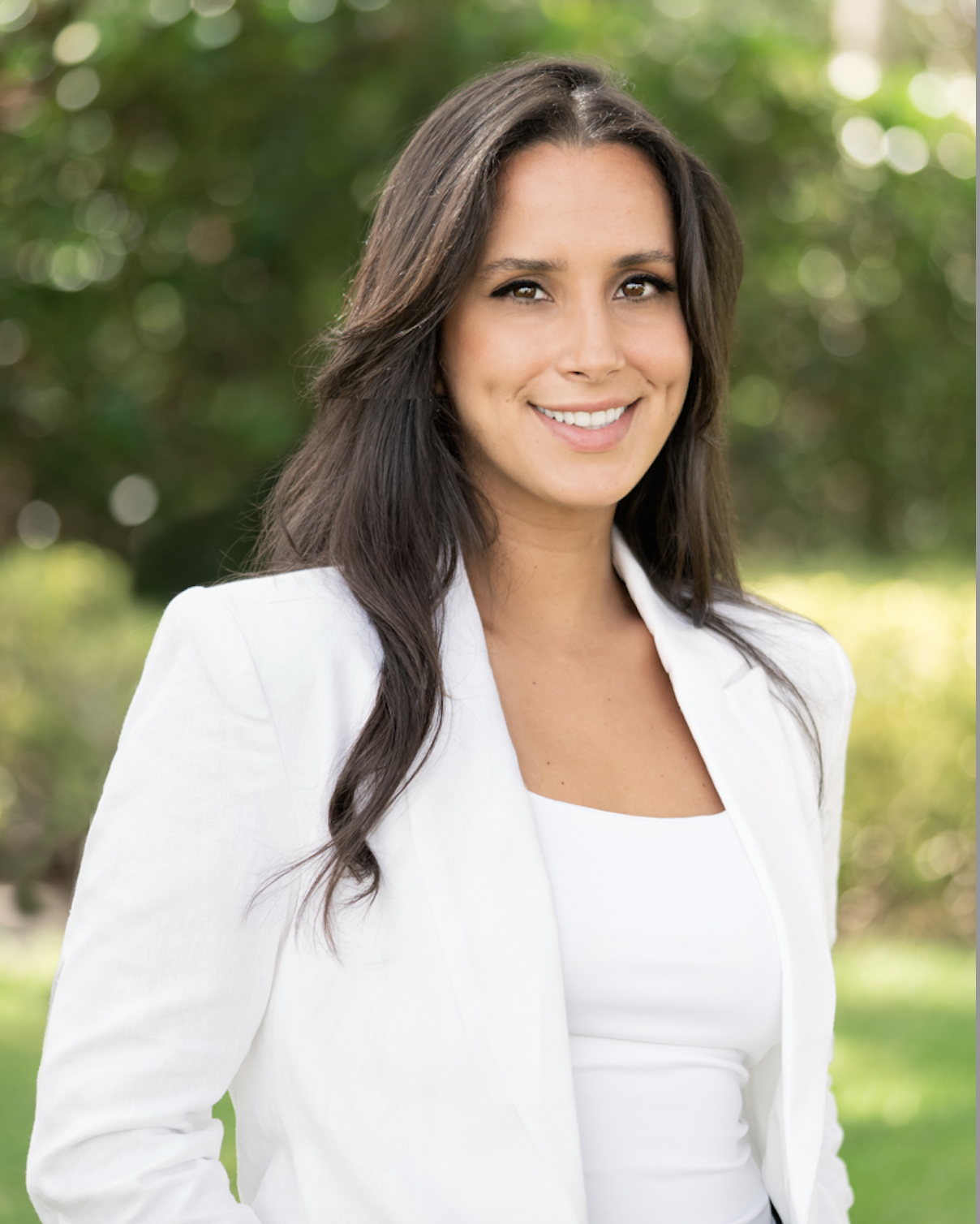 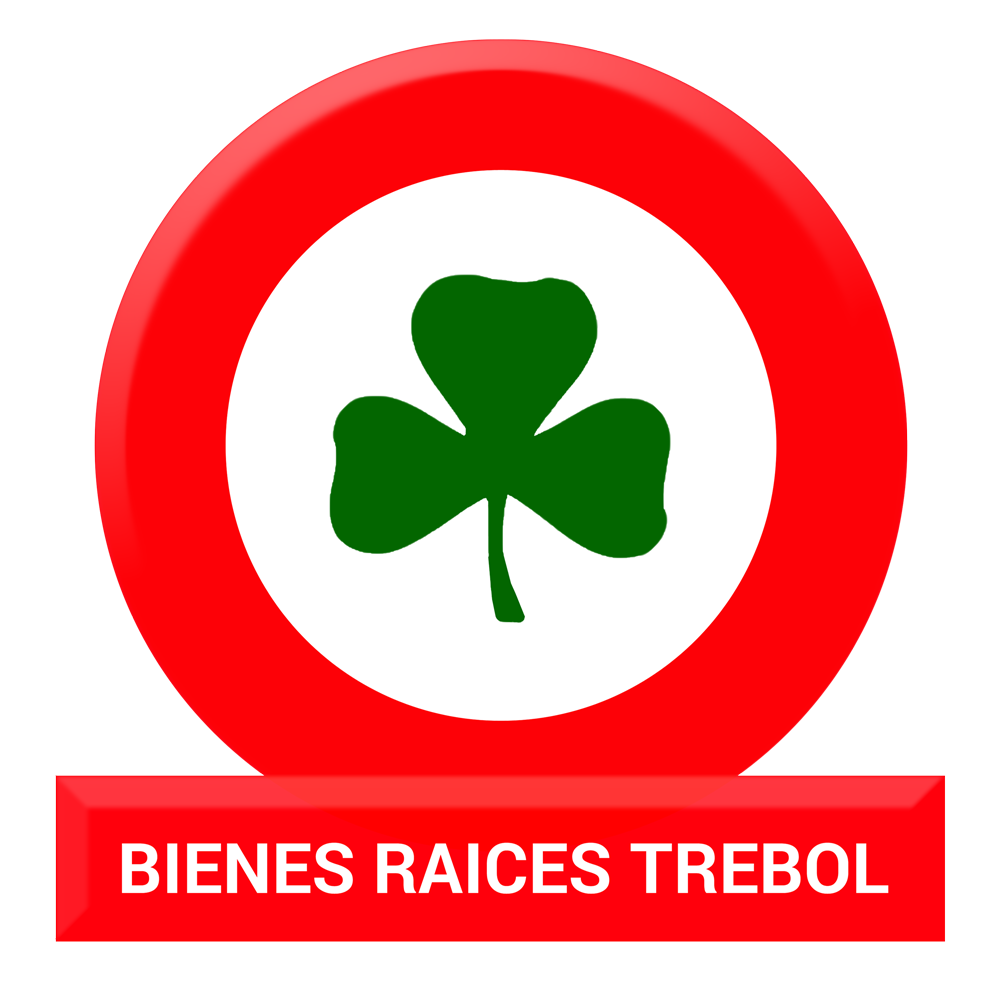 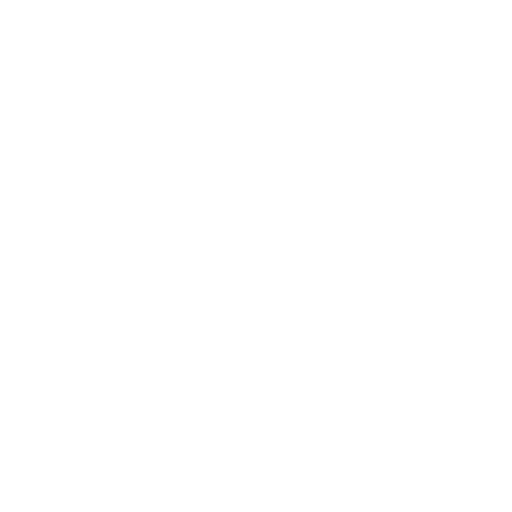 Alexa Moran
9551-0352 / 2270-7020
contacto@bienesraicestrebol.hn
BienesRaicesTrebol.hn
2.5